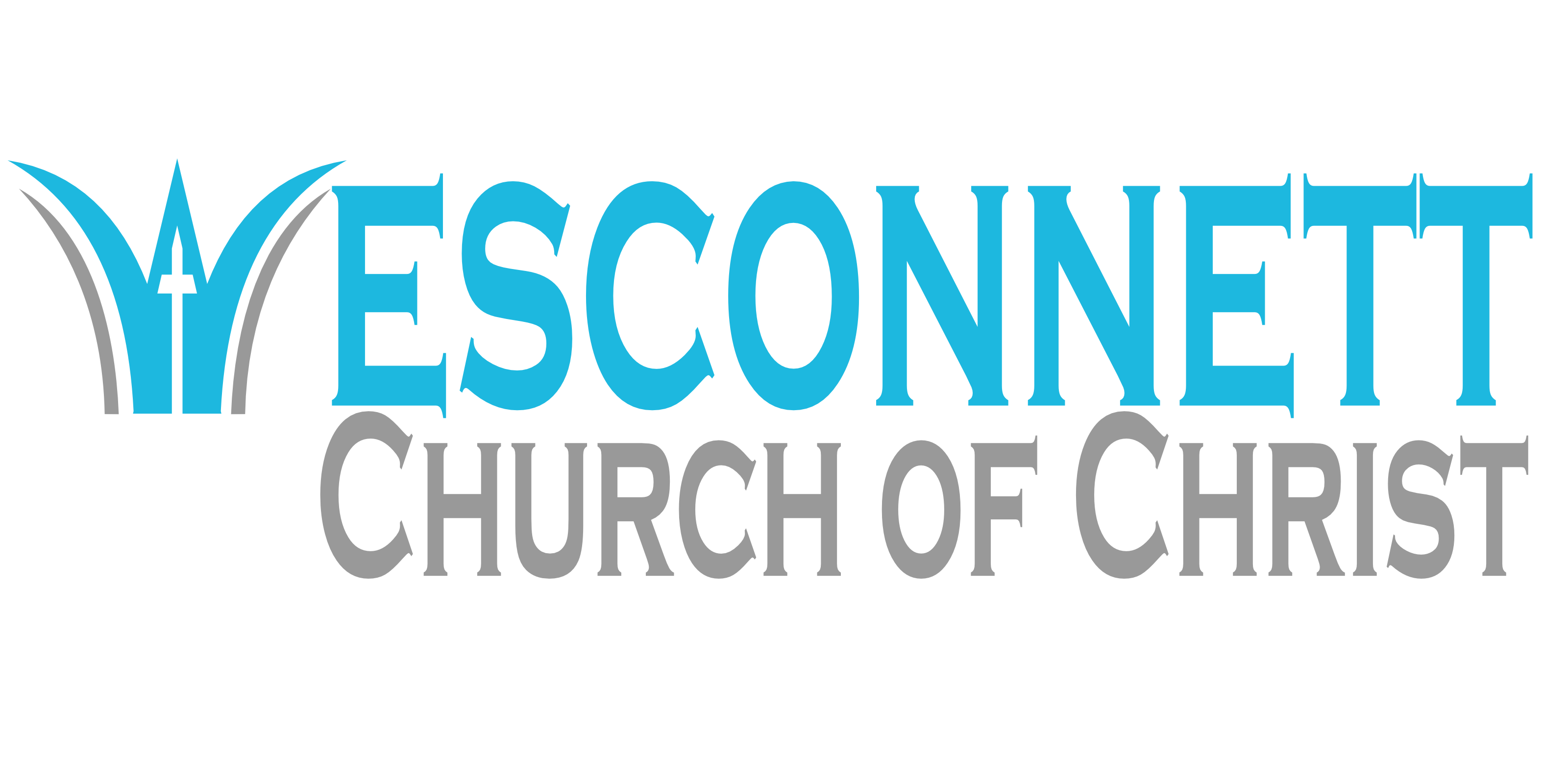 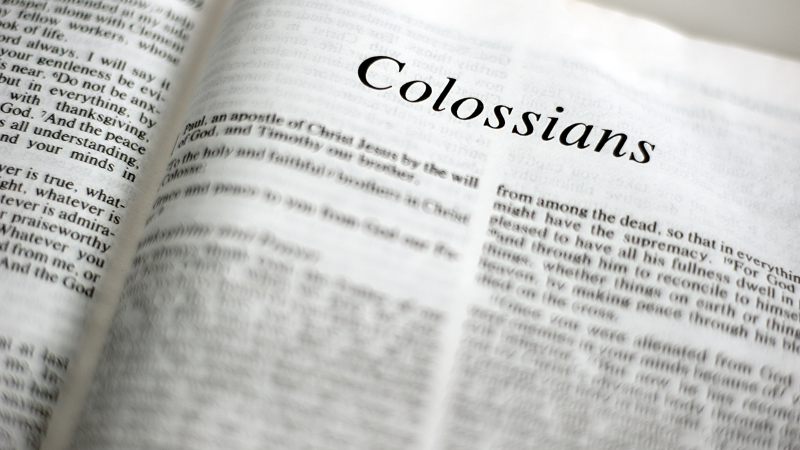 Colossians
Chapter 2
Not Philosophy but Christ
Colossians 2:1-10
Colossians 2:1
“For I want you to know what a great conflict I have for you and those in Laodicea, and for as many as have not seen my face in the flesh,”
Colossians 2:2
“that their hearts may be encouraged, being knit together in love, and attaining to all riches of the full assurance of understanding, to the knowledge of the mystery of God, both of the Father and of Christ.”
“Being knit together”
“to unite”
“to join together; put together”

Unite the hearts together in love
Colossians 2:3
“in whom are hidden all the treasures of wisdom and knowledge.”
Colossians 2:4
“Now this I say lest anyone should deceive you with persuasive words.”
“persuasive words”
“speech that leads others to error”
2 Timothy 4:3
“For the time will come when they will not endure sound doctrine, but according to their own desires, because they have itching ears, they will heap up for themselves teachers.”
2 Timothy 4:4
“and they will turn their ears away from the truth, and be turned aside to fables.”
Colossians 2:5
“For though I am absent in the flesh, yet I am with you in spirit, rejoicing to see your good order and the steadfastness of your faith in Christ.”
“order”
“orderly condition”

A military term meaning, soldier discipline.  The church should stand against all enemies with close moving formation.
“steadfastness”
“firmness; strength”

The church must remain strong in the faith.
Colossians 2:6
“As you therefore have received Christ Jesus the Lord, so walk in Him,”
Colossians 2:7
“rooted and built up in Him and established in the faith, as you have been taught, abounding in it with thanksgiving.”
Four Step Process of Faith
“rooted”
“built up”
“established in faith”
“abounding in thanksgiving”
Colossians 2:7
“rooted and built up in Him and established in the faith, as you have been taught, abounding in it with thanksgiving.”
“Rooted”
“to render firm, to fix, establish”

This is the first step after becoming a Christian.
Matthew 13:20
“But he who received the seed on stony places, this is he who hears the word and immediately receives it with joy;
Matthew 13:21
“yet he has no root in himself, but endures only for a while.  For when tribulation or persecution arises because of the word, immediately he stumbles.”
Colossians 2:7
“rooted and built up in Him and established in the faith, as you have been taught, abounding in it with thanksgiving.”
“Built up”
“to build upon a foundation”

This is a continuing step after becoming a Christian.  We must continue to build on our foundation of faith.
2 Peter 1:5
“But also for this very reason, giving all diligence, add to your faith virtue, to virtue knowledge,”
2 Peter 1:6
“to knowledge self-control, to self-control perseverance, to perseverance godliness,”
2 Peter 1:7
“to godliness brotherly kindness, and to brotherly kindness love.”
Colossians 2:7
“rooted and built up in Him and established in the faith, as you have been taught, abounding in it with thanksgiving.”
“Established in the faith”
“to make firm, establish, confirm, make sure”

This is a step after becoming a Christian in which we must constantly work on.
Philippians 2:12
“Therefore, my beloved, as you have always obeyed, not as in my presence only, but now much more in my absence, work out your own salvation with fear and trembling;”
Philippians 2:13
“for it is God who works in you both to will and to do for His good pleasure.”
Colossians 2:7
“rooted and built up in Him and established in the faith, as you have been taught, abounding in it with thanksgiving.”
“Abounding with thanksgiving”
“to overflow, to be abundantly furnished with”
2 Peter 1:8
“For if these things are yours and abound, you will be neither barren nor unfruitful in the knowledge of our Lord Jesus Christ.”
Colossians 3:17
“And whatever you do in word or deed, do all in the name of the Lord Jesus, giving thanks to God the Father through Him.”
Colossians 2:8
“Beware lest anyone cheat you through philosophy and empty deceit, according to the tradition of men, according to the basic principles of the world, and not according to Christ.”
Colossians 2:9
“For in Him dwells all the fullness of the Godhead bodily;”
Colossians 2:10
“and you are complete in Him, who is the head of all principality and power.”
Not Legalism but Christ
Colossians 2:11-23
Colossians 2:11
“In Him you were also circumcised with the circumcision made without hands, by putting off the body of the sins of the flesh, by the circumcision of Christ,”
Colossians 2:12
“buried with Him in baptism, in which you also were raised with Him through faith in the working of God, who raised Him from the dead.”
Colossians 2:13
“And you, being dead in your trespasses and the uncircumcision of your flesh, He has made alive together with Him, having forgiven you all trespasses,”
Colossians 2:14
“having wiped out the handwriting of requirements that was against us, which was contrary to us.  And He has taken it out of the way, having nailed it to the cross.”
Colossians 2:15
“Having disarmed principalities and powers, He made a public spectacle of them, triumphing over them in it.”
Colossians 2:16
“So let no one judge you in food or in drink, or regarding a festival or a new moon or sabbaths,”
Colossians 2:17
“which are a shadow of things to come, but the substance is of Christ.”
Colossians 2:18
“Let no one cheat you of your reward, taking delight in false humility and worship of angels, intruding into those things which he has not seen, vainly puffed up by his fleshly mind,”
Colossians 2:19
“and not holding fast to the Head, from whom all the body, nourished and knit together by joints and ligaments, grows with the increase that is from God.”
Colossians 2:20
“Therefore, if you died with Christ from the basic principles of the world, why, as though living in the world, do you subject yourselves to regulations –”
Colossians 2:21
“Do not touch, do not taste, do not handle,”
Colossians 2:22
“which all concern things which perish with the using – according to the commandments and doctrines of men?”
Colossians 2:23
“These things indeed have an appearance of wisdom in self-imposed religion, false humility, and neglect of the body, but are of no value against the indulgence of the flesh.”
Sanctuary

O Lord prepare me 
To be a sanctuary

Pure and holy 
Tried and true
Sanctuary

With thanksgiving I’ll 
Be a living

Sanctuary for You
Sanctuary

It was You, Lord
Who sent the Savior

Heart and soul, Lord 
To every man
Sanctuary

It is You Lord who 
knows my weakness

You refine me with
Your own hand
Light the Fire

I stand to praise You,
But I fall to my knees.

My spirit is willing, but my flesh
Is so weak.
Light the Fire

Light the fire
In my soul.

Fan the flame, 
Make me whole.
Light the Fire

Lord, You know 
Where I’ve been

So light the fire
In my heart again.
There’s Not a Friend

There’s not a friend
Like the lowly Jesus,

No, not one!
No, not one!
There’s Not a Friend

None else could heal
All our souls diseases,

No, not one!
No, not one!
There’s Not a Friend

Jesus knows all
About our struggles

He will guide till 
The day is done;
There’s Not a Friend

There’s not a friend
Like the lowly Jesus,

No, not one!
No, not one!
There’s Not a Friend

(2) No friend like Him
Is so high and holy,

No, not one!
No, not one!
There’s Not a Friend

And yet no friend is
So meek and lowly,

No, not one!
No, not one!
There’s Not a Friend

Jesus knows all
About our struggles

He will guide till 
The day is done;
There’s Not a Friend

There’s not a friend
Like the lowly Jesus,

No, not one!
No, not one!
There’s Not a Friend

(3) There’s not an hour
That He is not near us,

No, not one!
No, not one!
There’s Not a Friend

No night so dark
But His love can cheer us,

No, not one!
No, not one!
There’s Not a Friend

Jesus knows all
About our struggles

He will guide till 
The day is done;
There’s Not a Friend

There’s not a friend
Like the lowly Jesus,

No, not one!
No, not one!
The Steadfast Love of the Lord

The steadfast love
Of the Lord never ceases,

The steadfast love
Of the Lord never ceases, (echo)
The Steadfast Love of the Lord

His mercies never
Come to an end;

His mercies never
Come to an end; (echo)
The Steadfast Love of the Lord

They are new
Ev’ry morning;

Great is Thy 
faithfulness
The Steadfast Love of the Lord

“The Lord is my portion,”
Says my soul,

“Therefore I will 
hope in Him.”
The Steadfast Love of the Lord

The steadfast love
Of the Lord never ceases,

The steadfast love
Of the Lord never ceases, (echo)
The Steadfast Love of the Lord

His mercies never
Come to an end;

His mercies never
Come to an end; (echo)
The Steadfast Love of the Lord

They are new
Ev’ry morning;

Great is Thy 
faithfulness
The Steadfast Love of the Lord

“Therefore I will 
hope”

“Therefore I will 
hope” (echo)
The Steadfast Love of the Lord


In Him.
Step by Step

O God, 
You are my God,
And I will ever 
Praise You.
(Repeat)
Step by Step

I will seek You
In the morning, 
And I will learn
To walk in 
Your ways,
Step by Step

And step by step
You’ll lead me,

And I will follow
You all of my days.
Step by Step

O God, 
You are my God,
And I will ever 
Praise You.
(Repeat)
Step by Step

I will seek You
In the morning, 
And I will learn
To walk in 
Your ways,
Step by Step

And step by step
You’ll lead me,

And I will follow
You all of my days.
Step by Step

And I will follow
You all of my days.

And I will follow
You all of my days.
Step by Step

And step by step
You’ll lead me,

And I will follow
You all of my days.
Restore My Spirit Lord


Restore my spirit,
Lord, I need restored;
Restore My Spirit Lord


My heart is weary,
Please help me,
Dear Lord.
Restore My Spirit Lord


I stand in need of
More strength from 
Your Word
Restore My Spirit Lord


Renew my love,
Rebuild my faith,
Oh, restore my soul
Restore My Spirit Lord


Revive the fire,
Lord, deep in my soul;
Restore My Spirit Lord


Stir my desire to
Work in Your fold.
Restore My Spirit Lord


Light in my heart,
Dear God,
Your zeal grown cold.
Restore My Spirit Lord


Renew my love,
Rebuild my faith,
Oh, restore my soul
Restore My Spirit Lord


Renew my courage,
Lord, it needs restored;
Restore My Spirit Lord


My cup is empty,
Refill it, dear Lord
Restore My Spirit Lord


Replace all doubts
And fear with
Faith so bold.
Restore My Spirit Lord


Renew my love,
Rebuild my faith,
Oh, restore my soul